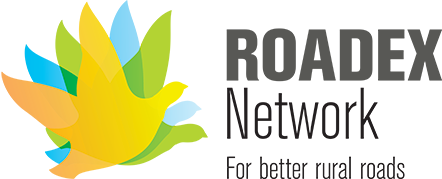 Update Road Management Office IrelandApril 5th 2016
Road Management in Ireland - Network
Apx. 100,000km of public roads
5500km of National road (interurban motorway  - legacy rural road <2500 AADT)
95000km Non-national road
13500km Regional road strategic and inter (40000 – 1000AADT)
81000km of local roads  - <100 AADT – 10000AADT)
Road Grant Profile 1994 - 2015
Non National Grants in 2015
Restoration Improvement		€146m
Restoration Maintenance	 	€41m
Discretionary Grant 		 	€63m
Bridge Rehabilitation		   	€8m
Specific & Strategic		 	€16m
Urban Block				€4m
Low Cost Safety			   	€8m
Miscellaneous			   	€8m
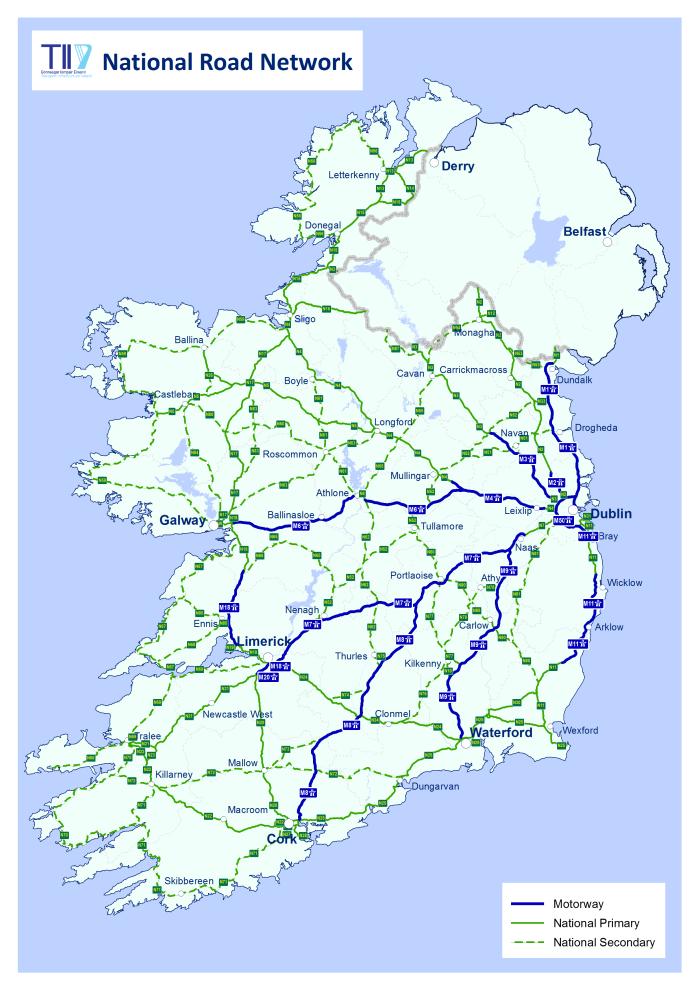 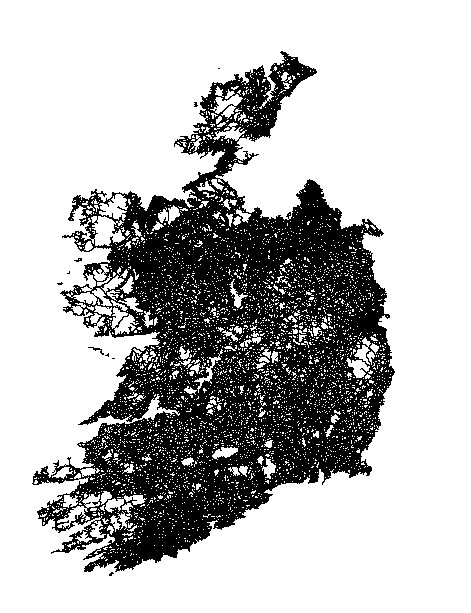 Road Management in Ireland Stakeholders
Funding and policy direction for national roads
Department of Transport, Tourism and Sport
Transport Infrastructure Ireland (formerly National Road Authority and Railway Procurement Agency)
Funding and policy direction for  non national roads
Funding and policy direction for national roads
31 Local Authorities  ( Formerly 114 Local Authorities)  who are  Roads Authorities (functions include maintenance and construction as well as liability)
Funding and decision making within national policy
Pavement Management: Overview
Roads require a balance of:
Maintenance (or Preservation)
 Improvement (or Development)

Pavement Management:
To optimise the overall performance of the network over time in accordance with policy objectives and within budgetary constraints

Typical objectives:
Minimise transport costs
Preserve asset value
Provide and maintain accessibility
Provide safe and environmentally friendly transport
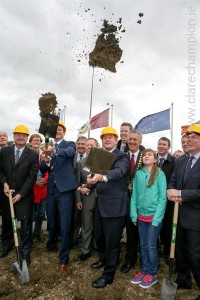 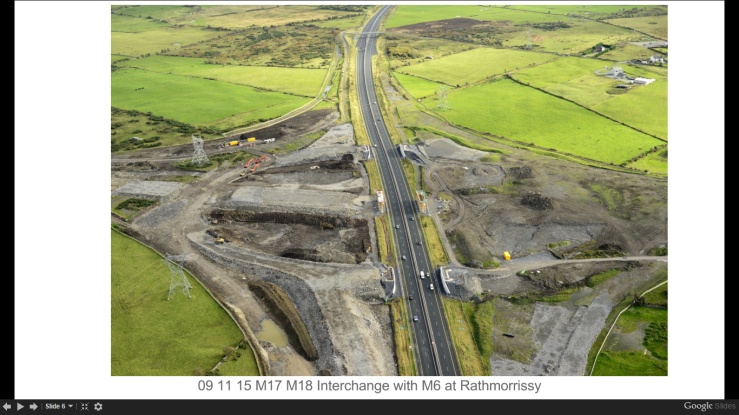 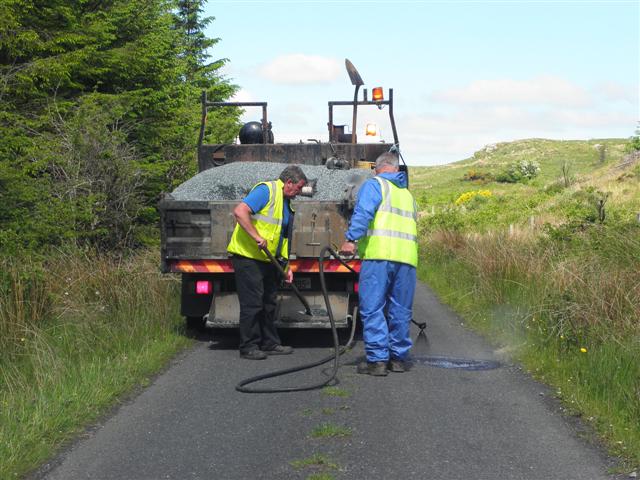 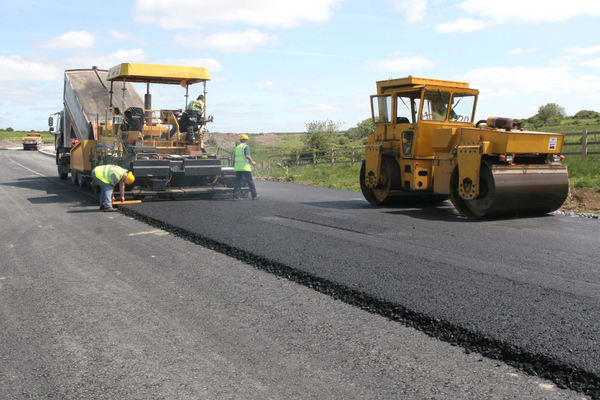 Challenges – Non National Network:
The  maintenance cycle high 4%, on average, leading to a maintenance cycle time of over 80 years for some local roads).
Abnormal weather events increasing with associated affects on network
Significant duplication of back office resources devoted to policy development, technical support and administration) 
Over-reliance on the knowledge of key individual staff particularly frontline staff now departing. (Numbers 35000 staff Q4 2008  26000 staff  Q1 2015)
Various approaches to asset management.
Limited consistent, evidence-based maintenance planning to ensure reliable performance and to avoid critical system deficits. 
Work planning and tracking to record work done, cost incurred and performance of assets. 
And others!
Our Mission statement:

To Provide to Local Authorities in Ireland centralised supports, forums, guidelines and technology to support and foster:
improved roads asset management outcomes
best practice and capacity in Local Authorities
efficient management of road licensing activities
administration of funding
technical input to national policy development on road and transport issues
consistency in road maintenance and investment
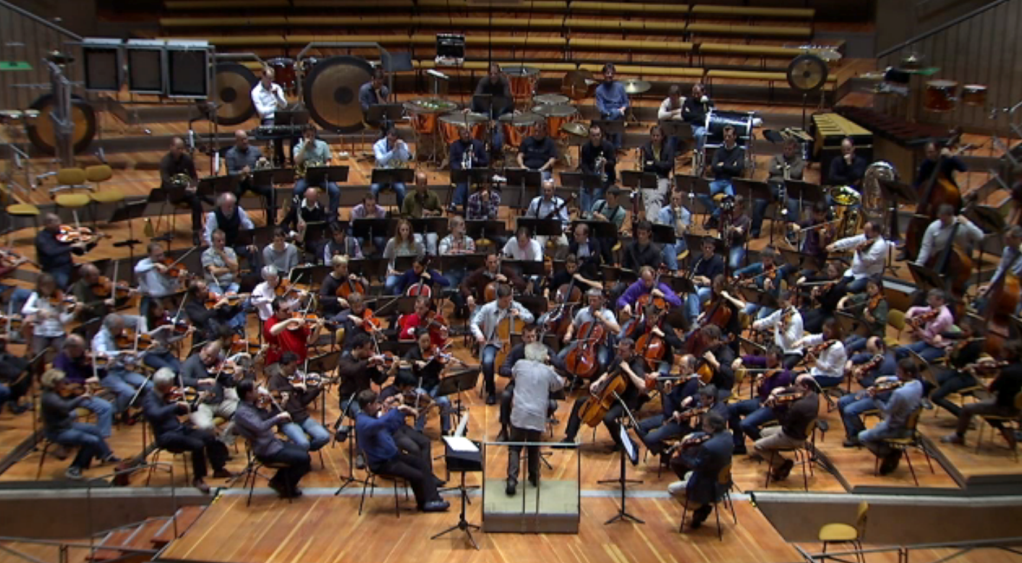 Current Areas of Work
Pavement Condition rating
Works Recording
Inventory
Footway Condition Rating
Drainage Condition Rating
Road Licensing
Pavement Management: Recording works done.
Pavement Management: Recording works done.
Restoration Maintenance:
1600 projects
25 LAs
€38M (15% - 48% on regional)
1900km
Restoration Improvement:
1750 projects
€121M (12%-48% on regional)
1500km
2016-2019 Three Year Programme:
Work ongoing
C. 5000 projects planned
C. €400M recorded works
Pavement Management: Inventory.
Pavement Management: Condition rating
Mechanical Surveys:
First records of before and after intervention and outcomes.
PSCI
65000km recorded
First national record of overall condition of network
Pavement Management: Condition rating
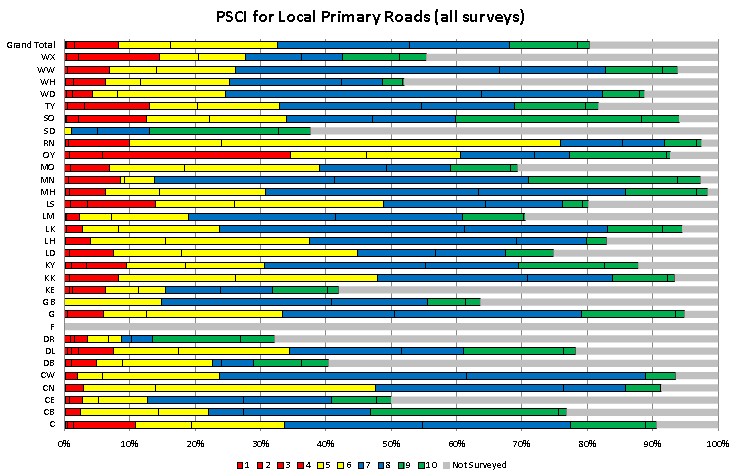 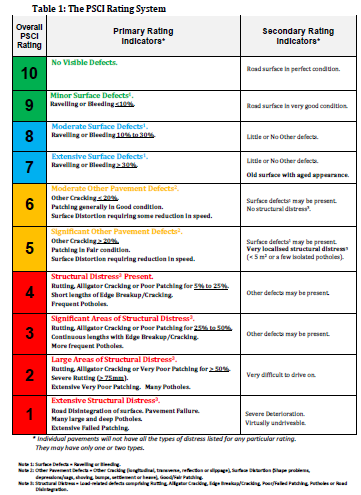 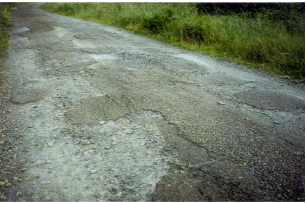 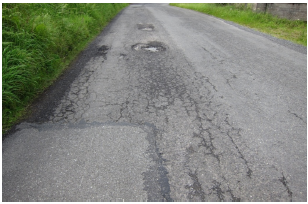 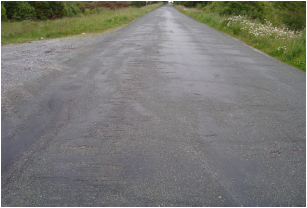 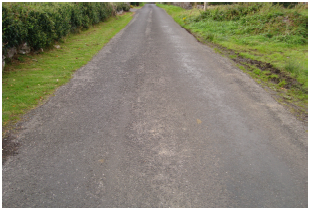 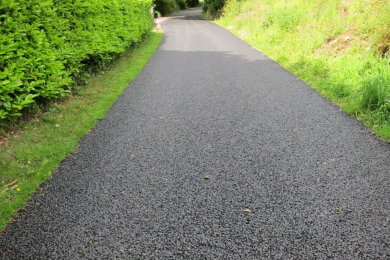 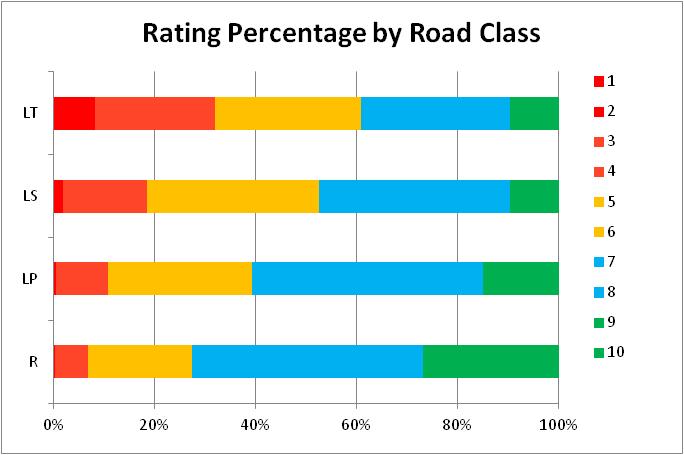 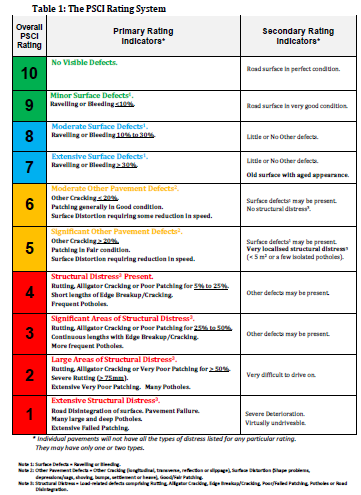 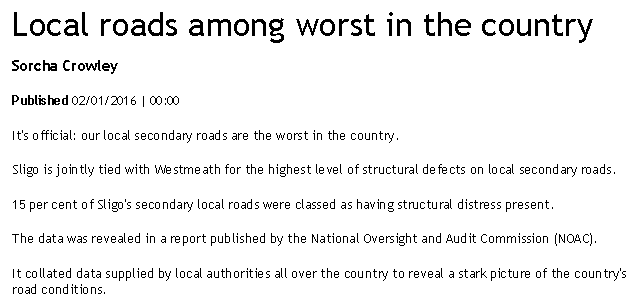 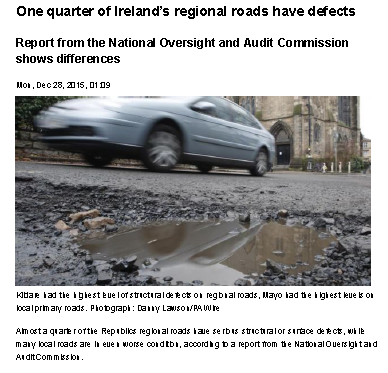 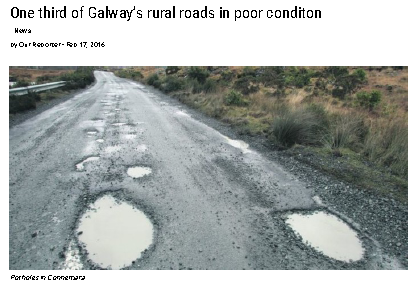 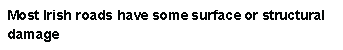 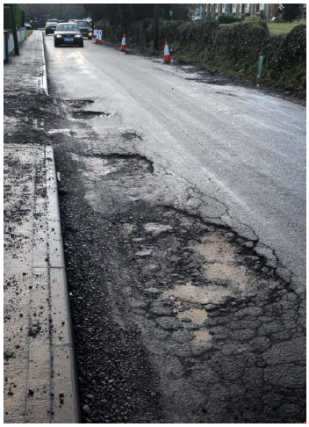 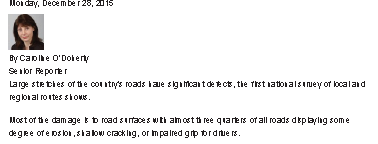 Pavement Management: Benefits
Back analysis of effectiveness of treatment
Cost and investment planning
Our Services:
The  work of the RMO is developmental in nature and subject to review of by the RMO board and stakeholders. Notwithstanding this our current scope of service is summarised below:
Our Services:
Our Services:
Objectives, Deliverables and priority themes for 2016:
For 2016/2017 the RMO deliverables can be summarised under the following broad headings:

Develop and improve customer service to stakeholders
Provide Improved Asset Management Tools and supports to Local Authorities
Develop supports for other Road Licensing Activities by LAs
Improve working with other agencies including TII, RSA, Utilities, IPB
Delivery of Business Process Development and supporting Software
Sustainability and Governance
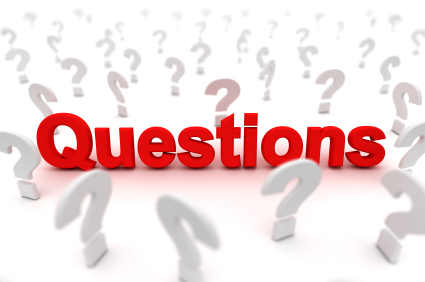 www.rmo.ie

stephen.flynn@rmo.ie